Жестокое обращение
Жестокое обращение с ребенком- причинение вреда физическому и психическому здоровью, угроза его развитию и жизни.
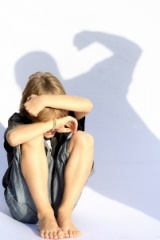 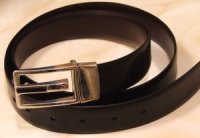 Физическое насилие- нанесение ребенку физических травм и телесных повреждений, применение жестоких физических наказаний.
Сексуальное насилие – вовлечение зависимых , незрелых детей в сексуальную активность, которую они не полностью осознают, на которую они не могут дать информированное согласие или которая нарушает социальное табу.
Пренебрежение потребностям ребенка – родители или замещающие их лица не обеспечивают ребенка  пищей, одеждой, гигиеническими условиями, соответствующие его потребностям, что наносит вред психологическому и физиологическому здоровью ребенка.
Эмоциональное или психологическое  насилие– постоянное унижение, отвержение, превращение ребенка в «козла отпущения» родителями или законными представителями.
Семьи, где несовершеннолетние подвергаются насилию, неодинаковы и по уровню материального благополучия, и по степени близости  между членами семьи.
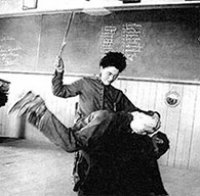 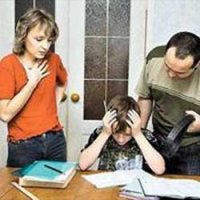 Признаки насилия над детьми
Признаки заброшенности ребенка
Во внешности:
Ребенок не выглядит соответствующе своему возрасту;
Возможны задержка развития или отсталость;
Неподходяще одет;
Неухоженный , грязный;
Не лечит физические проблемы и раны.
В поведении:
Очень легко заводит друзей среди чужих люде, не боится их;
Интенсивно требует внимания других людей;
Антисоциальные действия;
У ребенка в семье роль родителя;
Притворяется более старшим;
Слишком самостоятельный, способности заботится о себе не соответствуют возрасту;
Часто грустный , печальный;
Низкая самооценка, чувство неполноценности;
Трудности в общении со сверстниками.
Признаки эмоционального насилия
Частые психоэмоциональные жалобы;
Ребенок мочиться в штаны или в кровать;
Плохая одежда;
Условия проживания хуже, чем у других детей в семье;
Грустный в течении продолжительного времени, в плохом настроении, закрывается от  других людей;
Ребенок податливый, слишком послушный с другими людьми;
Деструктивное поведение;
Ребенок бежит из дома или после уроков отказывается идти домой;
Поведение агрессивное, импульсивное.
Признаки физического насилия
Во внешности
Есть раны;
Следы ожогов;
Ожоги от горячей воды;
Травмы головы.
В поведении
Ребенок не может вспомнить или рассказать , как возникли раны на его теле;
Ребенок избегает объяснений и неуверенно объясняет;
Ребенок опасливый, осторожный по отношению ко взрослым;
Ребенок избегает или уклоняется от физического контакта с людьми;
Проблемы в общении;
Низкая самооценка;
Ребенок усиленно заботиться о своих родителях;
Задержка развития;
Самодеструктивное поведение;
Эмоциональные проблемы;
Не проходящий страх.
Признаки сексуального насилия
Во внешности
Не обычный или сильный зуд в горле , в интимных местах тела;
Боль во время мочеиспускания, дефекации, а также, когда сидит или ходит;
Ребенок не особенно соблюдает личную гигиену;
Ребенок неловко держит ноги.
В поведении
Неадекватные возрасту игры с игрушками, с собой или с другими детьми;
Наблюдаются попытки ребенка ввязаться во взрослые сексуальные игры;
Неадекватные возрасту рисунки людей, на которых явно вырисованы интимные места тела или есть описания этих мест;
Знания ребенка о сексуальных вопросах другие, более сложные;
Ребенок неохотно или с необоснованным избеганием идет к родителям;
У ребенка повторные жалобы на здоровье без физической причины;
Необъяснимые перемены в поведении;
Ночные кошмары и нарушения сна;
Поведение больше соответствует поведению детей младше;
Ребенок не разрешает себя раздеть;
Произошла травматическая сексуализация или развитие сексуального поведения ребенка задержано;
У ребенка эмоциональные проблемы;
Ребенок ввязывается в деструктивные ситуации;
Ребенок рассказывает , что кто – то трогал его за интимные части тела.
Формы и методы реабилитационной работы с несовершеннолетними подвергшимися насилию
Арт-терапия;
Музыкотерапия;
Сказкатерапия;
Библиотерапия;
Психотерапия;
Консультирование;
Тренинги;
Саморегуляция;
Медитация;
Трудотерапия.
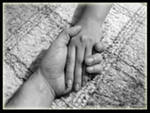 Разорвем круг насилия